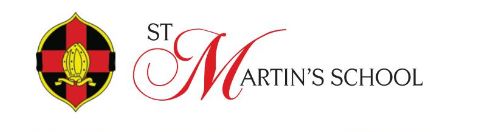 Year 13 Revision Timetable Version 1 
 (additional subjects will be added)
German – use of study periods within department 
Music - when free, Room C006 can be used by GCSE and A Level Music students to work on coursework
Biology – also  Weds week B period 4 (KAR) – N101 and period 5 – N009 (AOV)
Humanities  - start after half term
Be The Best You Can Be